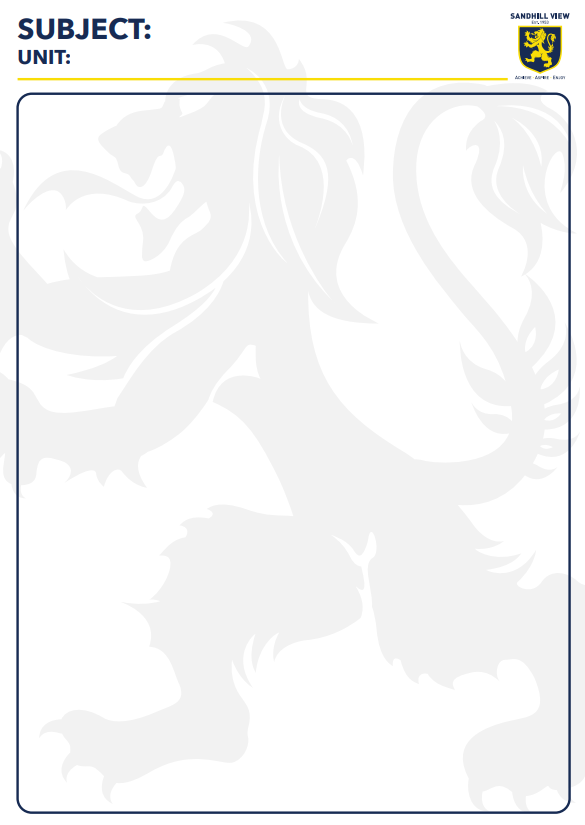 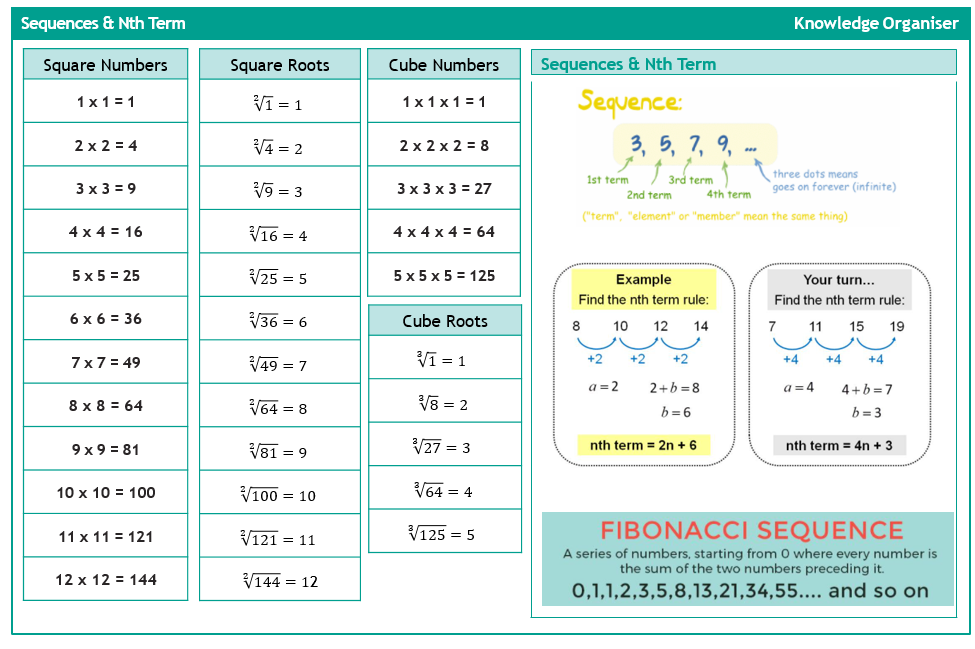 Sequences
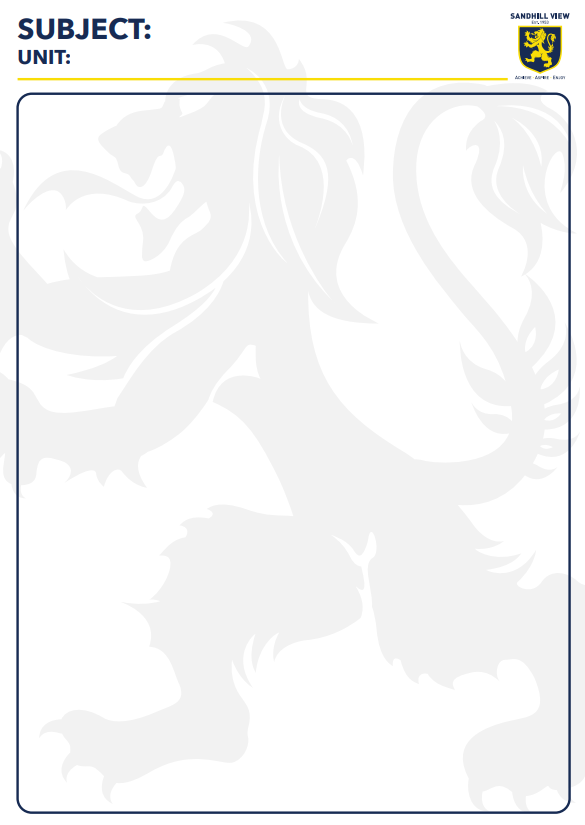 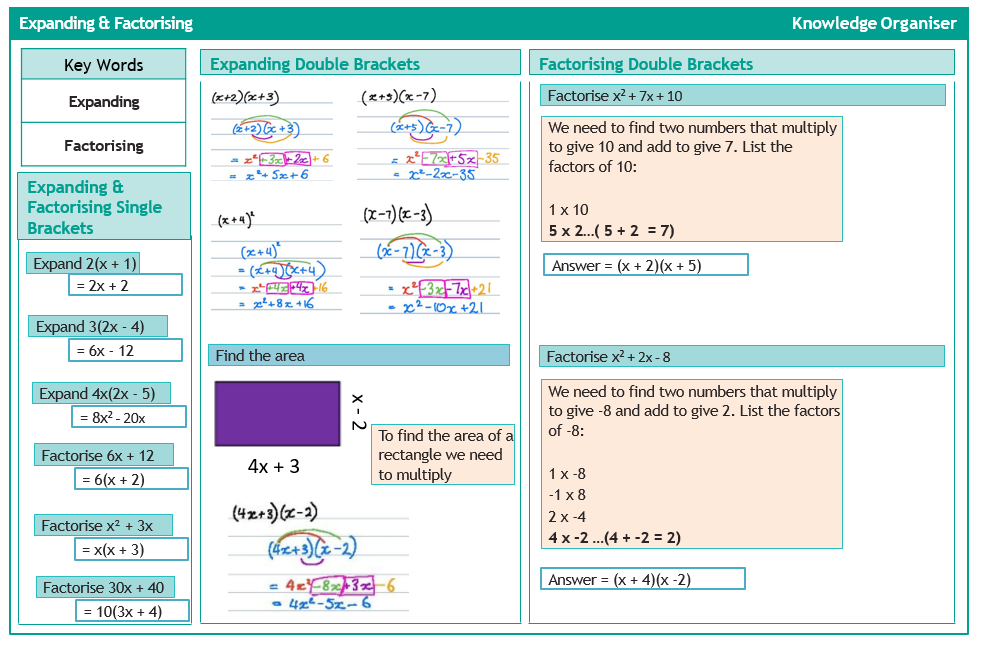 Expanding & Factorising
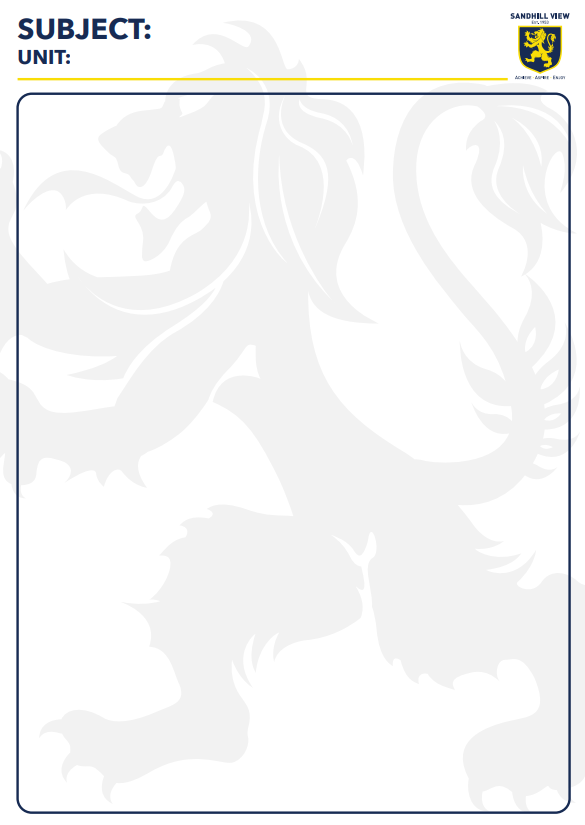 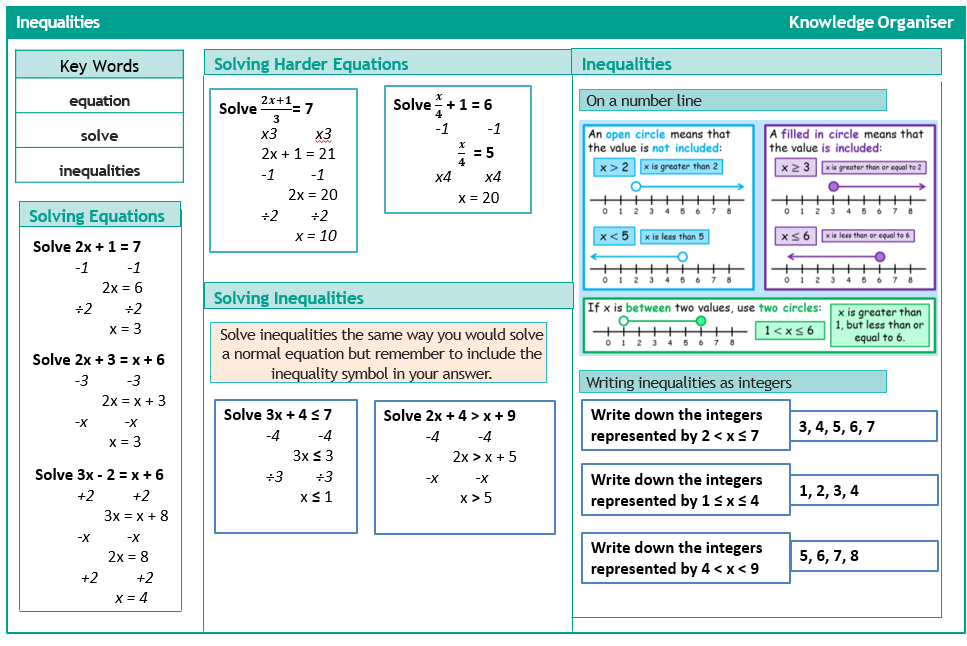 Solving